Radio Frequency Bands
Last Update 2010.05.01
1.12.0
Copyright 2005-2010 Kenneth M. Chipps Ph.D. www.chipps.com
1
The Electromagnetic Spectrum
Radio waves are part of the electromagnetic spectrum
The electromagnetic spectrum is used to describe radiation or energy that spreads out as it travels
Visible light and radio waves are two examples of electromagnetic radiation 
This spectrum covers a wide range
2
Copyright 2005-2010 Kenneth M. Chipps Ph.D. www.chipps.com
The Electromagnetic Spectrum
The radio part of the spectrum is a small part of this from under 3 kHz to 300 GHz
3
Copyright 2005-2010 Kenneth M. Chipps Ph.D. www.chipps.com
Bands
Radio frequencies are commonly organized into bands of frequencies that have similar characteristics
There are several different ways to classify them
The most used is the ITU – International Telecommunications Union – Radio Sector method as detailed next
4
Copyright 2005-2010 Kenneth M. Chipps Ph.D. www.chipps.com
Bands
The frequencies of interest here are all at the top end of the radio frequency part of the electromagnetic spectrum in the UHF, SHF, and EHF bands
The lengths of the waves that carry the information over wireless data networks are from about 400 mm to 3 mm, in other words very short
5
Copyright 2005-2010 Kenneth M. Chipps Ph.D. www.chipps.com
Bands
ELF – Extremely Low Frequency
Frequency – 0 kHz to 3 KHz
Wavelength – 0 to 100,000 m
VLF - Very Low Frequency
Frequency - 3 kHz to 30 kHz
Wavelength – 100,000 m to 10,000 m
6
Copyright 2005-2010 Kenneth M. Chipps Ph.D. www.chipps.com
Bands
LF - Low Frequency
Frequency - 30 kHz to 300 kHz
Wavelength – 10,000 m to 1,000 m
MF - Medium Frequency
Frequency - 300 kHz to 3 MHz
Wavelength – 1,000 m to 100 m
7
Copyright 2005-2010 Kenneth M. Chipps Ph.D. www.chipps.com
Bands
HF - High Frequency
Frequency - 3 MHz to 30 MHz
Wavelength - 100 m to 10 m
VHF - Very High Frequency
Frequency – 30 MHz to 300 MHz
Wavelength - 10 m to 1 m
8
Copyright 2005-2010 Kenneth M. Chipps Ph.D. www.chipps.com
Bands
UHF - Ultra High Frequency
Frequency 300 MHz to 3 GHz
Wavelength - 1 m to 100 mm
SHF - Super High Frequency
Frequency - 3 GHz to 30 GHz
Wavelength - 100 mm to 10 mm
9
Copyright 2005-2010 Kenneth M. Chipps Ph.D. www.chipps.com
Bands
EHF - Extremely High Frequency
Frequency - 30 GHz to 300 GHz
Wavelength – 10 mm to 1 mm
10
Copyright 2005-2010 Kenneth M. Chipps Ph.D. www.chipps.com
Bands
After the radio frequencies come
Infrared
Visible light
UV
X Ray and so on
11
Copyright 2005-2010 Kenneth M. Chipps Ph.D. www.chipps.com
Licensed v Unlicensed
Some of these frequencies require a license issued by a national governmental authority before transmission may be undertaken
These are the licensed bands
Others may be used by anyone at anytime
These are the unlicensed bands
12
Copyright 2005-2010 Kenneth M. Chipps Ph.D. www.chipps.com
Licensed v Unlicensed
Very strict rules apply to both sets of frequencies, making their use problematic in many cases
The frequencies that are licensed or unlicensed depend on the individual country
13
Copyright 2005-2010 Kenneth M. Chipps Ph.D. www.chipps.com
Licensed v Unlicensed
Deploying a system using an unlicensed band is quicker and less expensive, but keep in mind the rules covering unlicensed spectrum commonly state
As the FCC in the United States of America says
“As a general condition, Part 15 devices may not cause harmful interference to authorized radio services and must accept any interference that they receive”
14
Copyright 2005-2010 Kenneth M. Chipps Ph.D. www.chipps.com
Licensed v Unlicensed
In most cases the use of unlicensed radio frequency spectrum for data networks is a secondary use
Primary users, which often includes amateur radio hobbyists, may interfere at will
This also includes any competitors who may offer service in the same area
There is no legal recourse to address this
15
Copyright 2005-2010 Kenneth M. Chipps Ph.D. www.chipps.com
Licensed Frequencies
Common licensed frequencies include
900 MHz
United States
2.3 GHz
United States
2.5 to 2.6 GHz
United States and other countries, such as Europe, South America, Canada, Far East
16
Copyright 2005-2010 Kenneth M. Chipps Ph.D. www.chipps.com
Licensed Frequencies
3.5 GHz
Europe, South America, Canada, Far East
6 GHz
United States
10.5 GHz
Europe, South America, Canada, Far East
11 GHz
United States
18 GHz
United States
17
Copyright 2005-2010 Kenneth M. Chipps Ph.D. www.chipps.com
Licensed Frequencies
23 GHz
United States
24 GHz
United States
26 GHz
Europe, South America, Canada, Far East
28 GHz
United States and Europe
18
Copyright 2005-2010 Kenneth M. Chipps Ph.D. www.chipps.com
Licensed Frequencies
39 GHz
United States
40 GHz
Europe
Potential licensed bands are
700 MHz
United States
1700 MHz
United States
19
Copyright 2005-2010 Kenneth M. Chipps Ph.D. www.chipps.com
Licensed Frequencies
2100 MHz
United States
12 GHz
United States
20
Copyright 2005-2010 Kenneth M. Chipps Ph.D. www.chipps.com
Unlicensed Frequencies
Common unlicensed bands include
900 MHz
United States, Canada, Australia, New Zealand, most of the Pacific Rim countries, and most of Latin America
2.4 GHz
Everywhere one way or the other
5 GHz
United States, Canada, and Europe
21
Copyright 2005-2010 Kenneth M. Chipps Ph.D. www.chipps.com
Unlicensed Frequencies
24 GHz
United States
60 GHz
United States
Potential unlicensed bands are
3560 to 3700 MHz
United States
71 to 95 GHz
United States
22
Copyright 2005-2010 Kenneth M. Chipps Ph.D. www.chipps.com
2.4 GHz in Relation
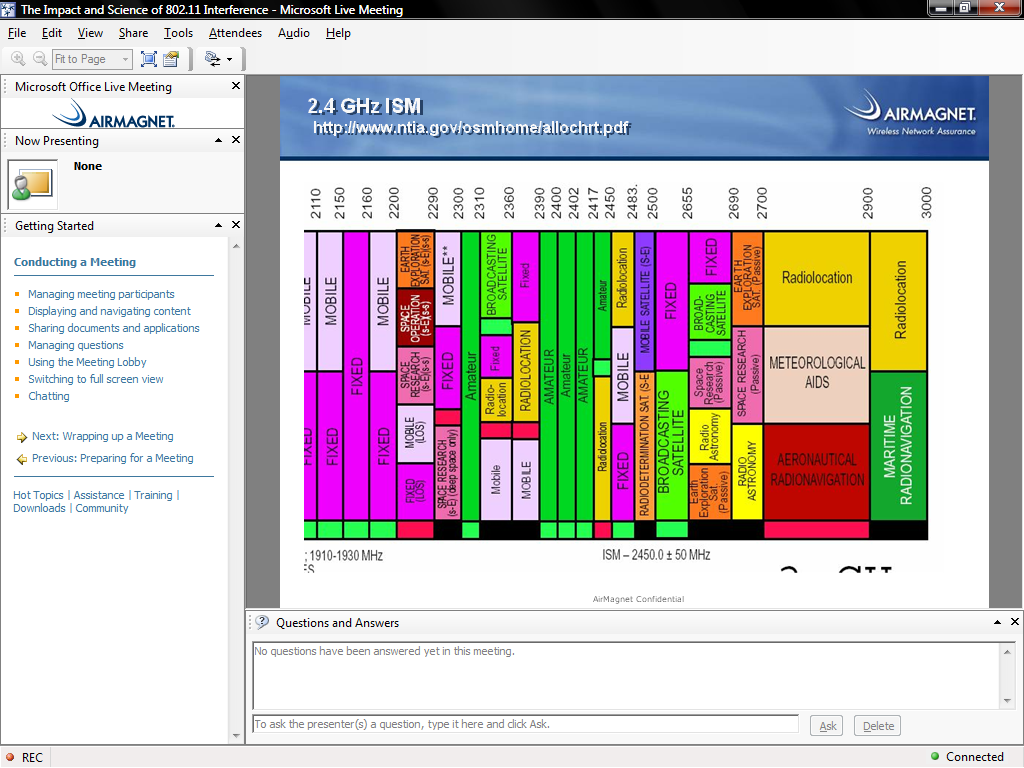 23
Copyright 2005-2010 Kenneth M. Chipps Ph.D. www.chipps.com
5 GHz in Relation
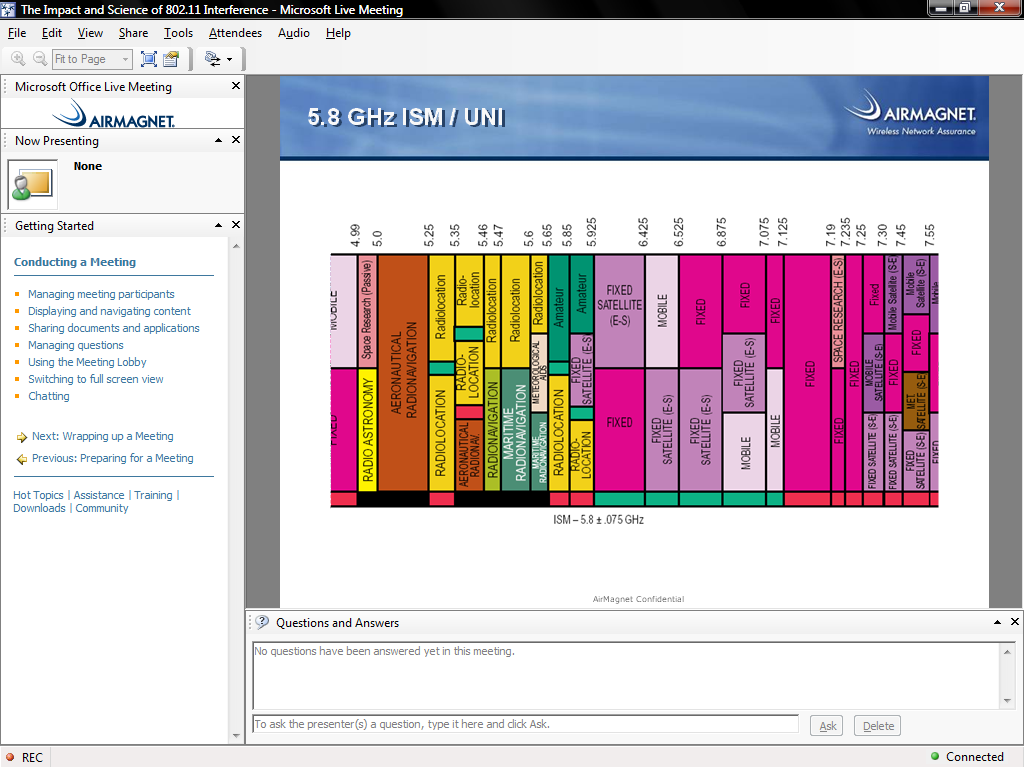 24
Copyright 2005-2010 Kenneth M. Chipps Ph.D. www.chipps.com
Unlicensed Frequencies
In the United States of America the FCC – Federal Communications Commission controls the radio frequency spectrum
The FCC first authorized unlicensed use of the airwaves for broadband wireless transmission in 1985
25
Copyright 2005-2010 Kenneth M. Chipps Ph.D. www.chipps.com
Unlicensed Frequencies
The basic requirements for any unlicensed system are
Low power output
Spread spectrum modulation
26
Copyright 2005-2010 Kenneth M. Chipps Ph.D. www.chipps.com
Unlicensed Frequencies In Use
There are three unlicensed frequency bands currently in use in the United States
900 to 928 MHz
2.4000 to 2.4835 GHz
5.1500 to 5.825 GHz
27
Copyright 2005-2010 Kenneth M. Chipps Ph.D. www.chipps.com
Unlicensed Frequencies
There are several potential bands as well
60 GHz
71 GHz to 76 GHz
81 GHz to 86 GHz
92 GHz to 95 GHz
28
Copyright 2005-2010 Kenneth M. Chipps Ph.D. www.chipps.com
Unlicensed Frequencies Bands
In the United States the unlicensed frequencies are covered by two bands
ISM – Industrial, Scientific, and Medical
Covered by FCC rules in Part 15.247, 15.203, and 1.1307
UNII – Unlicensed National Infrastructure
29
Copyright 2005-2010 Kenneth M. Chipps Ph.D. www.chipps.com
PTP v PTMP
Frequencies can be categorized by how they are used
When a link connects only two points, this is a PTP or point-to-point connection
When the connection is from a single central point out to several other points, at varying distances and in varying directions, this is a PTMP or point-to-multipoint network
30
Copyright 2005-2010 Kenneth M. Chipps Ph.D. www.chipps.com
PTP v PTMP
Different frequencies are typically used for these two types of network layouts
The choice depends on
Licensing issues
Carrying capacity
Length of the link
Equipment cost
31
Copyright 2005-2010 Kenneth M. Chipps Ph.D. www.chipps.com
PTP Frequencies
Unlicensed
2.4 GHz
5.x GHz
24 GHz
Licensed
6 GHz
11 GHz
18 GHz
23 GHz
32
Copyright 2005-2010 Kenneth M. Chipps Ph.D. www.chipps.com
PTMP Frequencies
Unlicensed
900 MHz
2.4 GHz
5.x GHz
60 GHz
Licensed
2.5 GHz
3.5 GHz
10.5 GHz
33
Copyright 2005-2010 Kenneth M. Chipps Ph.D. www.chipps.com
PTMP Frequencies
26 GHz
28 GHz
40 GHz
34
Copyright 2005-2010 Kenneth M. Chipps Ph.D. www.chipps.com
Distances
In general systems that use the range from 2 to 10 GHz have maximum path length of 30 to 60 kilometers or 20 to 40 miles
Those frequencies above 10 GHz are limited to less than 15 kilometers or 10 miles as rain fade becomes an issue
35
Copyright 2005-2010 Kenneth M. Chipps Ph.D. www.chipps.com
Radio Frequency Safety
Cisco wrote a white paper to address the concerns about RF safety
Concerns about health effects of cellular phones and wireless LAN radio systems are continuously increasing
Although radio frequency (RF) energy is a form of radiation, the public holds a misconception between the safe and potentially damaging forms
36
Copyright 2005-2010 Kenneth M. Chipps Ph.D. www.chipps.com
Radio Frequency Safety
This misconception often raises concerns about possible problems caused by RF devices
Modern homes and offices are filled with RF producing devices—from computers and fax machines, to cordless phones, pagers, microwave ovens and wireless LAN (WLAN) devices
37
Copyright 2005-2010 Kenneth M. Chipps Ph.D. www.chipps.com
Radio Frequency Safety
The level of RF produced by these devices is extremely low
Today's devices however, operate at higher frequency levels than earlier devices
The higher frequencies produce shorter wavelengths and shorter wavelengths have the potential for greater interaction with the human body tissue
38
Copyright 2005-2010 Kenneth M. Chipps Ph.D. www.chipps.com
Radio Frequency Safety
With the increase in frequencies, the potential for interference with medical life support devices also increases
In the first case, most forms of radio energy pass through the human body without any harmful or residual effects
This is because most energy that is absorbed is extremely low, and has no effect on the human body
39
Copyright 2005-2010 Kenneth M. Chipps Ph.D. www.chipps.com
Radio Frequency Safety
The second is now being addressed by makers of medical devices working with the manufacturers of RF devices at places like the University of Oklahoma's Wireless Device Center
RF experts at the Institute of Electrical and Electronic Engineers (IEEE) have developed a guide for safe usage to prevent harmful effects of RF energy
40
Copyright 2005-2010 Kenneth M. Chipps Ph.D. www.chipps.com
Radio Frequency Safety
The American National Standards Institute (ANSI) under publication C-95.1-1991 publishes this guide, which covers non-ionizing RF energy
As of January 1, 1997, RF devices from amateur radio stations, cellular phones, Spread Spectrum data radios, and other RF devices are required to meet the RF safety limits set forth by the FCC in Docket 96-362 (NPRM 93-62)
41
Copyright 2005-2010 Kenneth M. Chipps Ph.D. www.chipps.com
Radio Frequency Safety
This OET Bulletin number 65 is entitled Evaluating Compliance with the FCC Guidelines for Human Exposure to Radio Frequency Electromagnetic Fields
All Cisco radio-based products comply with both the ANSI C95.1-1991 IEEE Standards for Safety Levels with Respect to Human Exposure as well as the FCC Office of Engineering and Technology Bulletin 65 Evaluating Compliance with the FCC Guidelines for Human Exposure
42
Copyright 2005-2010 Kenneth M. Chipps Ph.D. www.chipps.com
Radio Frequency Safety
Cisco radios are evaluated for RF Safety Compliance per the requirements of FCC Part 2.1091 and 2.1093 of the FCC rules as well as RSS-102 requirements from Industry Canada
The compliance is based on the results of the Maximum Permissible Exposure Studies for mobile or fixed devices and per Specific Absorption Rate Tests for portable devices
43
Copyright 2005-2010 Kenneth M. Chipps Ph.D. www.chipps.com
Radio Frequency Safety
By definition, portable devices are devices that are designed to operate with the antenna less than 20cm from the user or bystander
An example would be a radio installed in a Palmtop device, which could be belt worn and used or some laptop installations
Mobile and fixed devices are designed to be used at distances greater than 20 cm from the user
44
Copyright 2005-2010 Kenneth M. Chipps Ph.D. www.chipps.com
Radio Frequency Safety
This includes systems mounted in desktops, ceiling mounted systems, or systems with the antenna mounted on the roof or tower
When the devices are installed and operated with in the parameters set forth in the instruction manual, the user or general public will not be subjected to any levels of RF greater than the recommended standards.
45
Copyright 2005-2010 Kenneth M. Chipps Ph.D. www.chipps.com
Radio Frequency Safety
Cisco wireless devices generally operate at power levels 5 or 6 times lower than that of standard cell phones and at lower duty cycles
The lower power and duty cycle decrease's the user's exposure to RF fields, thus reducing the exposure level
For portable devices, the spread spectrum radios operate at one-tenth of the recommend exposure requirements for this type of device
46
Copyright 2005-2010 Kenneth M. Chipps Ph.D. www.chipps.com
Radio Frequency Safety
The results showed that the Cisco Systems 2.4 GHz radios did not interfere or degrade the performance of heart pacemakers when operated at close proximity to such a device. Additional studies are currently on going with Cisco WLAN radios and medical implant devices
The various Cisco radio products do not produce any harmful ionization
47
Copyright 2005-2010 Kenneth M. Chipps Ph.D. www.chipps.com
Radio Frequency Safety
The bottom line is that Cisco Systems products are safe, provided that they are not used in a manner inconsistent with intended use
48
Copyright 2005-2010 Kenneth M. Chipps Ph.D. www.chipps.com
Frequency Details
Next we will look at the details of some of the commonly used and considered for use frequencies
This is presented in order of increasing frequency
49
Copyright 2005-2010 Kenneth M. Chipps Ph.D. www.chipps.com
700 MHz Details
700 MHz is a potential set of frequencies in the licensed area in the US
It may be usable to provide up to 20 Mbps of throughput
A range of 11 to 27 kilometers or 7 to 17 miles of obstructed line of sight is said to be possible
So far the licenses have been purchased through auctions mostly by competitive telephone companies
50
Copyright 2005-2010 Kenneth M. Chipps Ph.D. www.chipps.com
700 MHz Details
The purpose of these licenses is as the FCC says
“One 20 megahertz license - consisting of paired 10 MHz blocks - and one 10 megahertz license  - consisting of paired 5 MHz blocks - will be offered in six regions to be known as 700 MHz band economic area groupings”
These economic area groups are
51
Copyright 2005-2010 Kenneth M. Chipps Ph.D. www.chipps.com
700 MHz Details
52
Copyright 2005-2010 Kenneth M. Chipps Ph.D. www.chipps.com
700 MHz Details
These frequencies are arranged into two blocks
Block C
742 – 752 MHz
777 – 782 MHz
Block D
752 – 762 MHz
782 – 792 MHz
53
Copyright 2005-2010 Kenneth M. Chipps Ph.D. www.chipps.com
700 MHz Details
54
Copyright 2005-2010 Kenneth M. Chipps Ph.D. www.chipps.com
700 MHz Details
Permissible uses of these frequencies are according to the FCC
“By Congressional direction the Commission has reallocated thirty-six megahertz for commercial use including fixed, mobile, and broadcasting services”
“Six of the thirty- six megahertz have been identified as Guard Bands to provide protection to public safety users, and have been licensed in a separate proceeding”
55
Copyright 2005-2010 Kenneth M. Chipps Ph.D. www.chipps.com
700 MHz Details
“This spectrum offers potential to deploy new methods of providing high speed internet access, and is suitable for new fixed wireless in underserved areas, as well as next generation high speed mobile services”
One problem with these frequencies is that they are currently being used
56
Copyright 2005-2010 Kenneth M. Chipps Ph.D. www.chipps.com
700 MHz Details
As explained by the FCC
“The spectrum is presently encumbered by approximately 100 existing television stations, and it may remain so, to some extent, until the end of 2006 or later”
“No part of the country is totally unencumbered in this band, and in some metropolitan areas, very little of this band is presently available”
57
Copyright 2005-2010 Kenneth M. Chipps Ph.D. www.chipps.com
700 MHz Details
There is also activity in the lower portion of the 700 MHz range for the same purpose, but the territory is divided up differently into smaller areas
58
Copyright 2005-2010 Kenneth M. Chipps Ph.D. www.chipps.com
700 MHz Details
59
Copyright 2005-2010 Kenneth M. Chipps Ph.D. www.chipps.com
700 MHz Details
60
Copyright 2005-2010 Kenneth M. Chipps Ph.D. www.chipps.com
900 MHz Details
In many parts of the world the 900 MHz frequencies are license free in the range from 902 – 928 MHz
The total bandwidth is 26 MHz
The nominal wavelength is 325 mm
In comparison with other available frequencies used for wireless delivery systems, it is said to have good NLOS capabilities
61
Copyright 2005-2010 Kenneth M. Chipps Ph.D. www.chipps.com
900 MHz Details
Because 900 MHz signals can pass through some obstructions without being completely lost, such as light trees
They will also bend or diffract over a low hill and still be strong enough to be received a few miles away
62
Copyright 2005-2010 Kenneth M. Chipps Ph.D. www.chipps.com
900 MHz Details
When deployed outside with an outdoor antenna typical coverage areas are
LOS – Line of Sight
13 km or 8 miles
NLOS – Non Line of Sight
3 to 5 km or 2 to 3 miles
With an indoor antenna the range is half in the best conditions
63
Copyright 2005-2010 Kenneth M. Chipps Ph.D. www.chipps.com
900 MHz Details
900 MHz signals can typically go through 100 to 200 meters or about 500 feet of solid trees
But this assumes the antennas are mounted on towers, so that you do not have to punch through several kilometers or miles of trees, just a few around the site
64
Copyright 2005-2010 Kenneth M. Chipps Ph.D. www.chipps.com
900 MHz Details
The base station antenna needs to be at least 10 meters or 30 feet above the average tree height
The problem with the 900 MHz band has always been two things
Low data rates due to restricted bandwidth
2 to 2.5 Mbps is available for all users, 128 Kbps per end user
65
Copyright 2005-2010 Kenneth M. Chipps Ph.D. www.chipps.com
900 MHz Details
High levels of use by other devices, which leads to considerable interference
Low allowable transmission power
Part of the 900 MHz range, in the middle part of the range, is also licensed for use as a point-to-point link
However, it is not often used due to limited bandwidth and licensing issues
66
Copyright 2005-2010 Kenneth M. Chipps Ph.D. www.chipps.com
1700 MHz Details
A new licensed frequency being offered is in the 1710 to 1755 MHz range
The FCC expects this to be used to offer voice, data, and broadband service to fixed or mobile networks
There are few limits as to the services and technologies that can be offered
It remains to be seen what this range will be used for and who will license it
67
Copyright 2005-2010 Kenneth M. Chipps Ph.D. www.chipps.com
2100 MHz Details
Along with the 1700 MHz range a set of frequencies from 2110 to 2120 MHz is also being offered under the same terms
The FCC expects both of these ranges to be used to offer voice, data, and broadband service to fixed or mobile networks
There are few limits as to the services and technologies that can be offered
68
Copyright 2005-2010 Kenneth M. Chipps Ph.D. www.chipps.com
2.3 GHz Details
The FCC the 2.3 GHz licensed frequencies called the WCS – Wireless Communications Services can be used for
“The Wireless Communications Service (WCS) may be used for any fixed, mobile, radiolocation or broadcast-satellite (sound) use consistent with the international agreements concerning spectrum allocations, and subject to the technical rules of Part 27, Title 47 of the Code of Federal Regulations”
69
Copyright 2005-2010 Kenneth M. Chipps Ph.D. www.chipps.com
2.3 GHz Details
This frequency is mentioned as one that is potentially suitable for PTP links
But it is not deployed this way due to limited bandwidth and licensing issues
Patrick Leary of Alvarion, who makes equipment for this type of application, says this about the 2.3 band
WCS is a band with small channelization and is owned by folks like Verizon
70
Copyright 2005-2010 Kenneth M. Chipps Ph.D. www.chipps.com
2.4 GHz Details
The 2.4 GHz frequency range is license free worldwide for the most part, although the channel details differ
It ranges from 2.4000 – 2.5000 GHz in the FCC scheme and from 2.4000 to 2.4835 GHZ as defined by the IEEE – Institute of Electrical and Electronics Engineers, who create standards for the use of these frequencies
71
Copyright 2005-2010 Kenneth M. Chipps Ph.D. www.chipps.com
2.4 GHz Details
The 2.4 GHz band provides 83.5 MHz of bandwidth
These signals are around 125 mm
This is a fairly long range solution, but it requires LOS, as it does not pass through obstructions well
72
Copyright 2005-2010 Kenneth M. Chipps Ph.D. www.chipps.com
2.4 GHz Details
Water attenuation is the major problem, especially outdoors, as the attenuation from trees is approximately .5 dB per meter of canopy
With a tree with a canopy of 10 meters or 30 feet the attenuation would be about 5 dB
73
Copyright 2005-2010 Kenneth M. Chipps Ph.D. www.chipps.com
2.4 GHz Details
As 6 dB of attenuation reduces the length of a wireless link by half, a few trees will block the signal
In the US Part 15 of the CFR – Code of Federal Regulations covers the usage of this frequency
In Europe regulation of this frequency range is covered by EN 300 328 and EN 300 826 from the ETSI
74
Copyright 2005-2010 Kenneth M. Chipps Ph.D. www.chipps.com
2.4 GHz Details
Part 15 and EN 300 328 are similar
75
Copyright 2005-2010 Kenneth M. Chipps Ph.D. www.chipps.com
2.5 GHz Details
2.5 GHz licensed band is also called the MMDS band in the United States
This stands for Multichannel Multipoint Distribution Service
Sometimes it is called the ITFS  - Instructional Television Fixed Services band
76
Copyright 2005-2010 Kenneth M. Chipps Ph.D. www.chipps.com
2.5 GHz Details
And lately it is called the EBS – Educational Broadband Service or BRS – Broadband Radio Service
This is a point-to-multipoint distribution method
In that a central tower is used to transmit within a radius
77
Copyright 2005-2010 Kenneth M. Chipps Ph.D. www.chipps.com
2.5 GHz Details
All users within this pattern share the bandwidth
MMDS operates in the 2.1 GHz to 2.7 GHz range, primarily at 2.500 GHz to 2.690 GHz
Most deployments work best in a cellular arrangement so as to minimize terrain problems
78
Copyright 2005-2010 Kenneth M. Chipps Ph.D. www.chipps.com
2.5 GHz Details
A typical radius of the cell is 18 kilometers or 11 miles
Downstream speeds range from 384 to 514 kbps and upstream from 256 to 384 kbps
The FCC announced in March 2003 that they would be looking at changes to the use of the frequencies covered now by MMDS systems
79
Copyright 2005-2010 Kenneth M. Chipps Ph.D. www.chipps.com
2.5 GHz Details
They will be looking to expand the use of these frequencies for last mile and other Internet access related services
Patrick Leary of Alvarion, who makes equipment for this type of application, says this about the 2.5 band
80
Copyright 2005-2010 Kenneth M. Chipps Ph.D. www.chipps.com
2.5 GHz Details
Sprint/Nextel own licenses instead to about 80% of the BRS (broadband radio service) band, which is the commercial side of the BRS/EBS range of spectrum sitting between 2.5GHz-2.696GHz
81
Copyright 2005-2010 Kenneth M. Chipps Ph.D. www.chipps.com
2.5 GHz Details
While this range of band used to be called the MMDS/ITFS bands, this is more than a name change, since the band has been completely restructured to remove interleaving with former ITFS (instructional fixed television service), which is now called EBS (educational broadband service)
82
Copyright 2005-2010 Kenneth M. Chipps Ph.D. www.chipps.com
3.5 GHz Details
The 3.5 GHz frequency is very widely deployed outside of the United States
These frequencies are available in
Canada
Asia
Africa
This is actually a range of frequencies from 3.4 to 3.7 GHz
83
Copyright 2005-2010 Kenneth M. Chipps Ph.D. www.chipps.com
3.5 GHz Details
A cell radius of 10 km or 6 miles is common for this frequency
For example, this is being auctioned as a fixed wireless frequency in the United Kingdom for providing services to small business and home users
84
Copyright 2005-2010 Kenneth M. Chipps Ph.D. www.chipps.com
3.5 GHz Details
This frequency is meant to provide always on, fast Internet access services that would be most suitable for small and medium sized businesses and the top end of the consumer market
85
Copyright 2005-2010 Kenneth M. Chipps Ph.D. www.chipps.com
5 GHz Details
5 GHz systems are deployed around the world, but the frequencies allowed to be used and for what use vary widely
For example, in the US there are four license-free subbands at 5 GHz, although two of these bands overlap each other
There is one ISM band from 5.725 to 5.850 GHz
86
Copyright 2005-2010 Kenneth M. Chipps Ph.D. www.chipps.com
5 GHz Details
There are three UNNI - Unlicensed National Information Infrastructure bands
5150 to 5250 MHz
5250 to 5350 MHz
5725 to 5825 MHz
The ISM band is 125 MHz wide
Every UNII band is 100 MHz wide
The 5 GHz range wavelength is approximately 54 mm
87
Copyright 2005-2010 Kenneth M. Chipps Ph.D. www.chipps.com
5 GHz Details
An important point for future development is that each 5 GHz subband is wider than the entire 2.4 GHz band
It is possible to build 5 GHz wireless equipment that provides more bandwidth and more throughput than equipment for any other unlicensed band
The attenuation from trees at 5 GHz is about 1.2 dB per meter
88
Copyright 2005-2010 Kenneth M. Chipps Ph.D. www.chipps.com
5 GHz Details
Therefore, each 10 meter or 30 foot diameter tree canopy reduces the path length by 75 percent
A cell range of 13 kilometers or 8 miles is common for the upper end of this frequency range
Part 15 covers the 5 GHz band in the US
89
Copyright 2005-2010 Kenneth M. Chipps Ph.D. www.chipps.com
5 GHz Details
In Canada this is the RSS-210, Low Power License-Exempt Radiocommunication Devices regulation
In Europe this group of frequencies is generally defined under EN 300 440 and EN 300 683, which is for all frequencies from 1 to 40 GHz
90
Copyright 2005-2010 Kenneth M. Chipps Ph.D. www.chipps.com
UNII Details
UNII has been divided in three parts by the FCC
Lower – Indoor and Outdoor
5.150 – 5.250 GHz
50 mW maximum power FCC
Middle – Indoors and Outdoors with DFC and TPC
5.250 – 5.350 GHz
This range is for indoor and outdoor use
250 mW maximum power FCC
Upper - Outdoors
5.725 – 5.825 GHz
This range is for indoor and outdoor use
1000 mW maximum power FCC
91
Copyright 2005-2010 Kenneth M. Chipps Ph.D. www.chipps.com
UNII Details
Deployed speeds range from 128 kbps to 2 Mbps
Being an unlicensed band, UNII is susceptible to interference from other users in the same bands
In some cases radar units operating at high power levels in this band can cause intermittent interference problems in the 5.725 to 5.825 range
92
Copyright 2005-2010 Kenneth M. Chipps Ph.D. www.chipps.com
UNII Details
The presence of radar is the reason for the DFC and TPC requirements for UNII-2
This basically calls for the radio to shutdown and then move to another channel if they see radar emmissions
93
Copyright 2005-2010 Kenneth M. Chipps Ph.D. www.chipps.com
5 GHz Channel Use Details
94
Copyright 2005-2010 Kenneth M. Chipps Ph.D. www.chipps.com
5 GHz Details
The World Radiocommunication Conference held in 2003 harmonized and expanded the spectrum in the 5 GHz frequency range
Worldwide these ranges will track the US usage shown above
In addition a range from 5.470 to 5.725 GHz will be added for use both inside and outside
95
Copyright 2005-2010 Kenneth M. Chipps Ph.D. www.chipps.com
5 GHz Details
Depending on the ultimate use of these frequencies in actual products, this should increase the bandwidth for devices using these frequencies
96
Copyright 2005-2010 Kenneth M. Chipps Ph.D. www.chipps.com
6 GHz Details
The frequencies around 6 GHz, 5.9 to 6.8 GHz, are licensed in the United States for use as point-to-point links
This frequency has a long range for a microwave radio link at 75 kilometers or 45 miles
A common speed is 155 Mbps
97
Copyright 2005-2010 Kenneth M. Chipps Ph.D. www.chipps.com
6 GHz Details
Rather than being in based on data networking technologies, the systems deployed at these frequencies typically use circuit switching technologies
98
Copyright 2005-2010 Kenneth M. Chipps Ph.D. www.chipps.com
10.5 GHz Details
The 10.5 GHz frequency is not a widely used frequency for broadband wireless access at present
If deployed, it would be similar to the systems using 3.5 MHz
As a cell based system it should have a cell radius of 10 km or 6 miles
99
Copyright 2005-2010 Kenneth M. Chipps Ph.D. www.chipps.com
10.5 GHz Details
The main concern with this frequency and all of those above this is attenuation from rain
This might require very small cell size and correspondingly more equipment for wide coverage
100
Copyright 2005-2010 Kenneth M. Chipps Ph.D. www.chipps.com
11 GHz Details
11 GHz is deployed in the same way and has basically the same characteristics as 6 and 10 GHz systems
The actual range is 10.7 to 11.7 GHz
101
Copyright 2005-2010 Kenneth M. Chipps Ph.D. www.chipps.com
12 GHz Details
The 12 GHz or MVDDS – Multichannel Video Distribution and Data Services band is being considered by the FCC in the United States as a licensed band
The frequency range is from 12.2 to 12.7 GHz
MVDDS is seen as a way to deliver both Internet access and video over a wireless system
102
Copyright 2005-2010 Kenneth M. Chipps Ph.D. www.chipps.com
12 GHz Details
This will provide an alternative to both wired cable systems and small dish satellite providers
Naturally the satellite providers are opposing this as it will not only compete with them, but also use the same frequencies
103
Copyright 2005-2010 Kenneth M. Chipps Ph.D. www.chipps.com
18 GHz Details
This frequency is similar to both 6 and 11 GHz
The main differences being the shorter range of 23 km or 14 miles and a slightly slower speed of 100 Mbps
Unlike 6 and 11 GHz, 18 GHz uses data based technologies
This makes it deployable as a direct link to an Ethernet system
104
Copyright 2005-2010 Kenneth M. Chipps Ph.D. www.chipps.com
18 GHz Details
This frequency is considered to be the best choice for PTP backhaul links
The actual range is 17.7 to 19.7 GHz
105
Copyright 2005-2010 Kenneth M. Chipps Ph.D. www.chipps.com
23 GHz Details
23 GHz systems are similar to those that use the 18 GHz frequency
The main difference being a shorter range of 15 km or 9 miles
21.2 to 23.6 GHz is the range covered
This is a good choice for PTP backhaul links that are shorter range
It can take longer to license than other frequencies
106
Copyright 2005-2010 Kenneth M. Chipps Ph.D. www.chipps.com
24 GHz Details
24 GHz range is both licensed and unlicensed
The licensed part is from 24.25 to 24.45 GHz range
It is commonly called DEMS – Digital Electronic Message Service
It is seen as a possible licensed band for use to deliver data services over a wireless system
107
Copyright 2005-2010 Kenneth M. Chipps Ph.D. www.chipps.com
24 GHz Details
The unlicensed portion of this frequency range is 24.00 to 24.25 GHz
24 GHz unlicensed is used for short range, under 3 miles, point-to-point connections
Like all frequencies above 6 GHz rain is the limiting factor
108
Copyright 2005-2010 Kenneth M. Chipps Ph.D. www.chipps.com
26 GHz Details
The 26 GHz frequency is used in a manner similar to the 3.5 and 10.5 GHz frequencies
In some countries the military has primary use
This frequency has similar problems to the 28 to 31 GHz range as discussed next
109
Copyright 2005-2010 Kenneth M. Chipps Ph.D. www.chipps.com
28 to 31 GHz Details
LMDS - Local Multipoint Distribution Services is a licensed system commonly used in a point-to-point design
It operates in the 28 GHz to 31 GHz range
This is a line of sight technology so the range is from 2 to 5 km or 1 to 3 miles depending on terrain and obstructions
These systems are capable of speeds in the 1.5 Mbps to 622 Mbps range
110
Copyright 2005-2010 Kenneth M. Chipps Ph.D. www.chipps.com
LMDS Details
111
Copyright 2005-2010 Kenneth M. Chipps Ph.D. www.chipps.com
LMDS Details
112
Copyright 2005-2010 Kenneth M. Chipps Ph.D. www.chipps.com
LMDS Details
Due to the higher frequencies used, LMDS is prone to weather related problems like heavy rain and fog
Because the waves have high amplitudes; walls, hills, and leafy trees can block the signal as well
In a dry area a longer range can be expected versus a shorter range in a heavy rain area
113
Copyright 2005-2010 Kenneth M. Chipps Ph.D. www.chipps.com
LMDS Details
The main problem with LMDS is the cost of manufacturing the components and the expense of the license for the spectrum
The parts for the higher frequencies used are more exacting and therefore more expensive to produce
114
Copyright 2005-2010 Kenneth M. Chipps Ph.D. www.chipps.com
39 GHz Details
This is a licensed band for use in the US
It is available as a sublicense from a licensed provider
This frequency ranges from 38.6 to 40.0 GHz
According to the FCC this frequency can be used for fixed communications including point-to-point and point-to-multipoint designs
115
Copyright 2005-2010 Kenneth M. Chipps Ph.D. www.chipps.com
39 GHz Details
The main problem with this frequency is range
The useable range is about 5 km or 3 miles
Attenuation from rain limits the useable link in heavy rain areas to around a kilometer or so
Speeds around 622 Mbps are common
116
Copyright 2005-2010 Kenneth M. Chipps Ph.D. www.chipps.com
40 GHz Details
In Europe the 40.5 to 43.5 GHz band is seen by the governmental authorities as a key resource for developing the next generation of broadband services
The band has been harmonized within Europe for MWS - Multimedia Wireless Systems
117
Copyright 2005-2010 Kenneth M. Chipps Ph.D. www.chipps.com
40 GHz Details
This frequency is seen as having the capacity to handle very high bandwidth, which would be sufficient to support several broadcast services as well as high capacity two-way telecommunication links, such as video on demand and video communication
The small to medium sized business market, home office users, and large corporations are the first targets
118
Copyright 2005-2010 Kenneth M. Chipps Ph.D. www.chipps.com
60 GHz Details
In 1995 in the United States an ISM band from 57 to 64 GHz was created
The bandwidth is almost 5 GHz
However, since the wavelength is only about 5 mm, signals at this frequency are attenuated by the very air in which they travel
119
Copyright 2005-2010 Kenneth M. Chipps Ph.D. www.chipps.com
60 GHz Details
In particular the oxygen in the air and especially any rain it encounters are attenuators
Oxygen attenuates the signal at about 16 dB per kilometer
The maximum wireless link possible is 1 km or half a mile in clear air
120
Copyright 2005-2010 Kenneth M. Chipps Ph.D. www.chipps.com
60 GHz Details
Rainfall reduces the range to around 500 m
Any obstruction completely blocks the signal
But the advantage with this much attenuation is no interference from competing systems either
This also allows this frequency to be unlicensed
121
Copyright 2005-2010 Kenneth M. Chipps Ph.D. www.chipps.com
71 to 95 GHz Details
This range of frequencies is called the upper-millimeter wave band or W band
These are the frequencies at
71 GHz to 76 GHz
81 GHz to 86 GHz
92 GHz to 95 GHz
The wavelengths are 3.2 to 4.2 mm
122
Copyright 2005-2010 Kenneth M. Chipps Ph.D. www.chipps.com
71 to 95 GHz Details
This is being viewed as a last mile solution as systems will be able to be used in close proximity to each other
Rather than be licensed to a specific user for a specific use, the use of a frequency in an area will be registered in a database by the FCC
123
Copyright 2005-2010 Kenneth M. Chipps Ph.D. www.chipps.com
71 to 95 GHz Details
The registrant is then entitled to interference protection based on the date of registration
124
Copyright 2005-2010 Kenneth M. Chipps Ph.D. www.chipps.com
71 to 95 GHz Details
As two of the FCC Commissioners said in 2002
Kathleen Q. Abernathy
“As currently conceived the 70, 80 and 90 GHz bands will use ‘pencil beams’ of radio energy to transmit data relatively short distances between fixed sites”
“In many cases there could be thousands of these ‘hops’ in a relatively small geographic area - because of the narrow beam it is believed multiple systems can co-exist without interference”
125
Copyright 2005-2010 Kenneth M. Chipps Ph.D. www.chipps.com
71 to 95 GHz Details
Kevin J. Martin
"The 71-76 GHz, 81-86 GHz, and 92-95 GHz bands - which have wavelengths of about three to five millimeters - have never before been used commercially, and it was previously unclear how these bands could be used”
“… this spectrum may ultimately be used commercially for high-speed wireless local area networks, broadband access systems for the Internet, point-to-point communications, and point-to-multipoint communications”
126
Copyright 2005-2010 Kenneth M. Chipps Ph.D. www.chipps.com
71 to 95 GHz Details
In other words this would have to be a mesh network design, with the attendant cost and latency issues as are always present in this type of design
These issues are discussed in more detail in the design chapter
The FCC will also permit unlicensed inside use of the 92.0 to 94.0 GHz and 94.1 to 95.0 GHz ranges
127
Copyright 2005-2010 Kenneth M. Chipps Ph.D. www.chipps.com
71 to 95 GHz Details
This use is governed by Part 15 and is based on the rules for the 57 to 64 GHz band
128
Copyright 2005-2010 Kenneth M. Chipps Ph.D. www.chipps.com
Which One to Use
Which frequency to use depends
For a wireless LAN the selection is somewhat simplified as one of the 802.11 standards are the only ones to consider
This means either
802.11b at 2.4 GHz
802.11a at 5 GHz
802.1g at 2.4 GHz
129
Copyright 2005-2010 Kenneth M. Chipps Ph.D. www.chipps.com
Which One to Use
In the wireless MAN, at least for unlicensed systems, most use 2.4, 5.3, or 5.8 GHz in the United States
2.4 GHz systems are widely deployed now as the systems are inexpensive, but these systems were designed for indoor short range use
130
Copyright 2005-2010 Kenneth M. Chipps Ph.D. www.chipps.com
Which One to Use
In comparison 5 GHz frequencies have
More bandwidth
More equipment designed for outdoor wireless use
Often more power without amps
Polling and other protocols better suited for the job
Less congested band in many cases
131
Copyright 2005-2010 Kenneth M. Chipps Ph.D. www.chipps.com
Which One to Use
Often more scalable since the band allows higher EIRP at the client end
Outside the United States the 3.5 GHz frequency is very widely used
132
Copyright 2005-2010 Kenneth M. Chipps Ph.D. www.chipps.com